NOS VALEURS
06/12/2022
Programme
Autonomie
Slide croissance
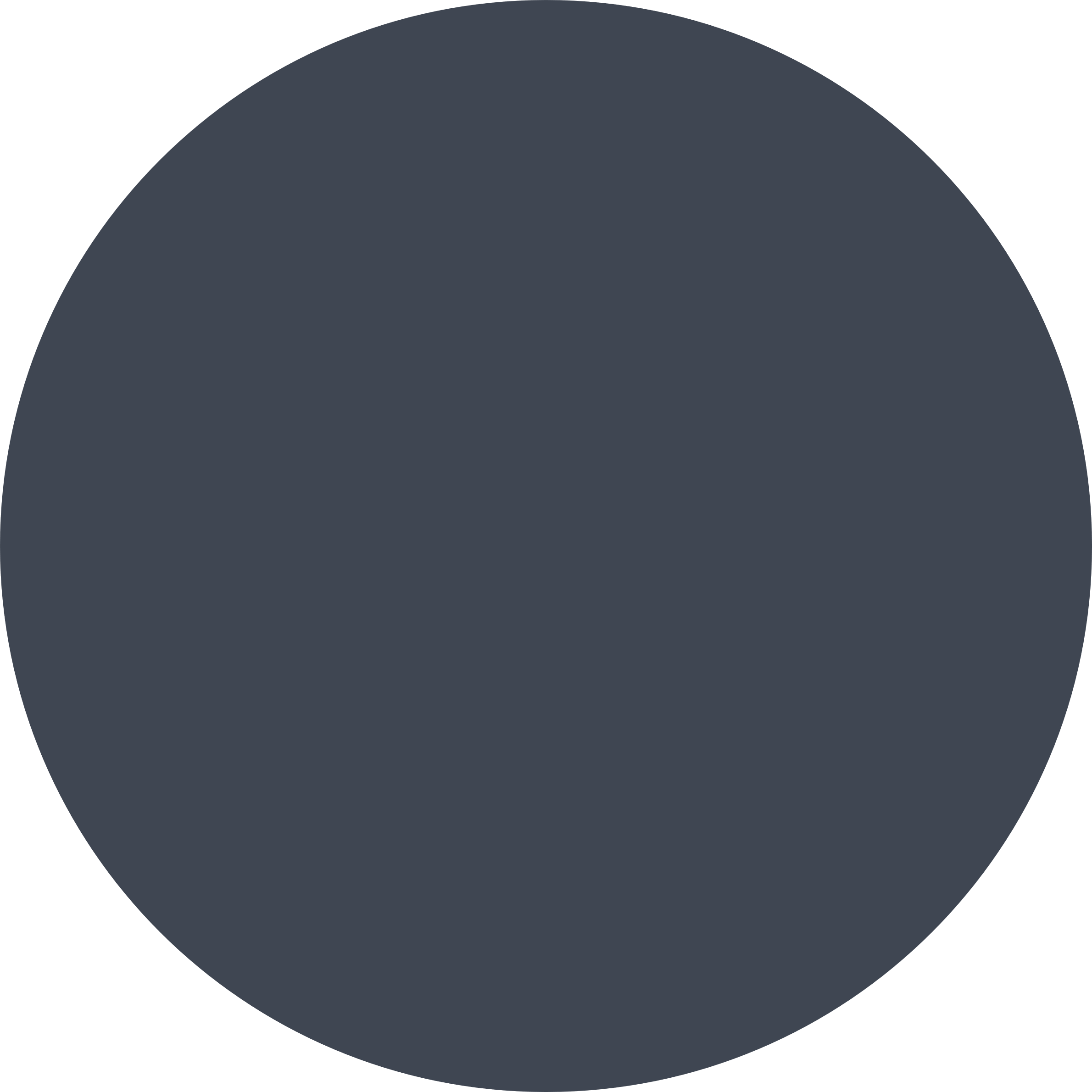 ACM
Organigramme
BDS
JCR
CA + Direction
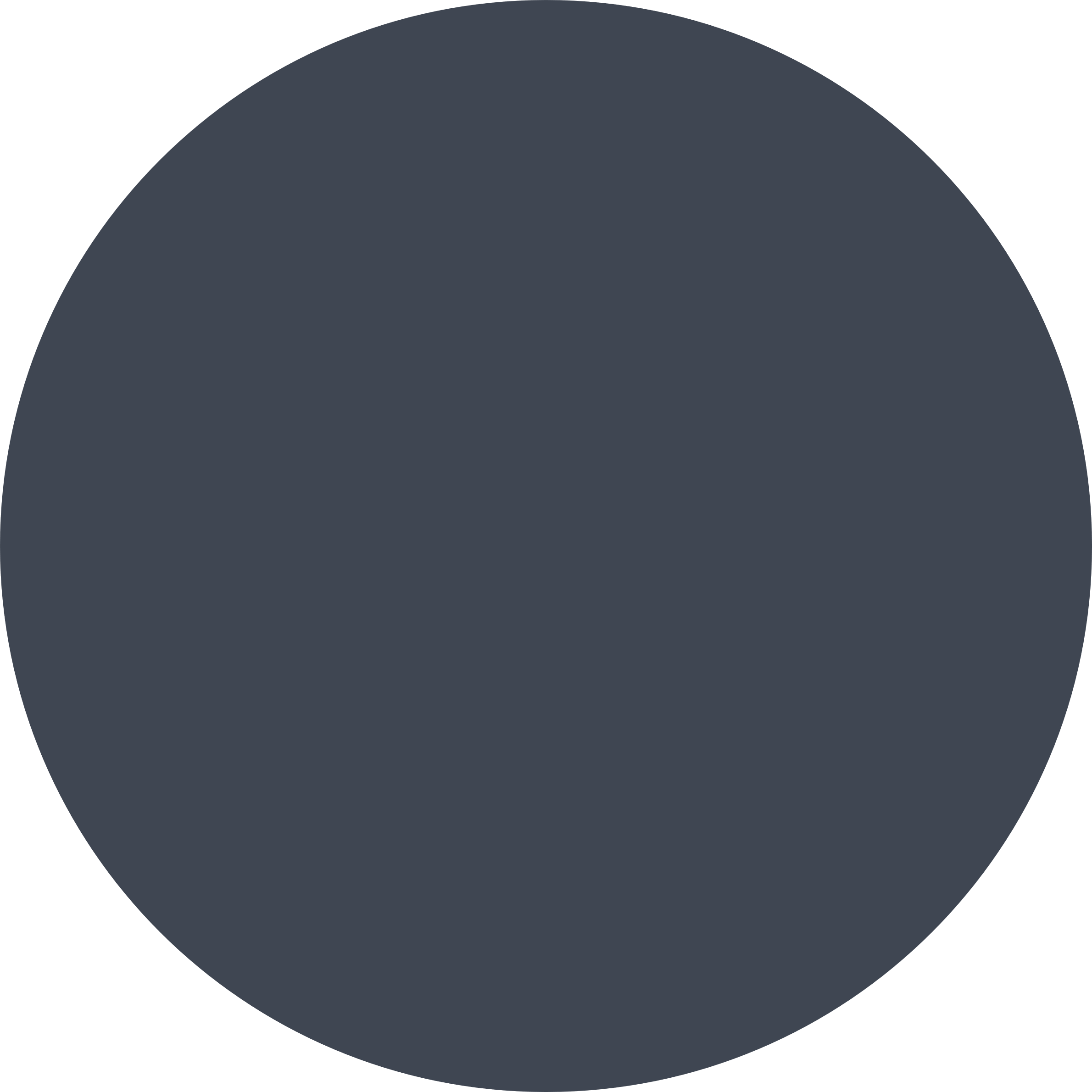 LVN
ACM
WED
ETS
SAP
Management +
CDG
Achat - Qualité
VAM
WED
SAP
CDG
MGA
NSY
Vente
Création
AFR
DA
ACM
ABR
ACH
KGA
JGA
CC
PBR
MPO
DP
FCU
FVA
DVA
VAM
LS
ANO
CC
AUL
LCO
PAD
JC
FPH
PN
NSY
CVL
OLU
Comptabilié
Logistique
Management +++
Slide des 6 valeurs
I
N
I
T
I
A
T
I
V
Crossword
ENGAGEMENT
QU
I
P
E
X
C
E
L
L
E
N
C
E
BSD
CONSCIENCE DES
OÛTS
NNOVATION
CONFIANC
I
A
B
I
L
I
T
É
FIDÉLIT
Hiérarchie des valeurs
1. ENGAGEMENT
2. ÉQUIPE
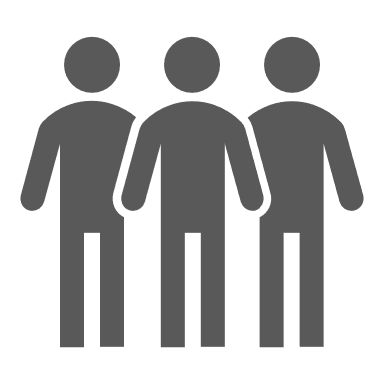 3. CONSCIENCE DES COÛTS
4. EXCELLENCE – INITIATIVE
5. FIDELITE/ FIABILITE/ CONFIANCE
6. INNOVATION
Les affiches
Slides affiches
Sondage
Objectif 
Comment répondre dans le module + différence entre comportements et faits
Quand répondre 
Temps alloué au sondage distribuer papier 
Comment seront traités les réponses
Rdv prochaine étape